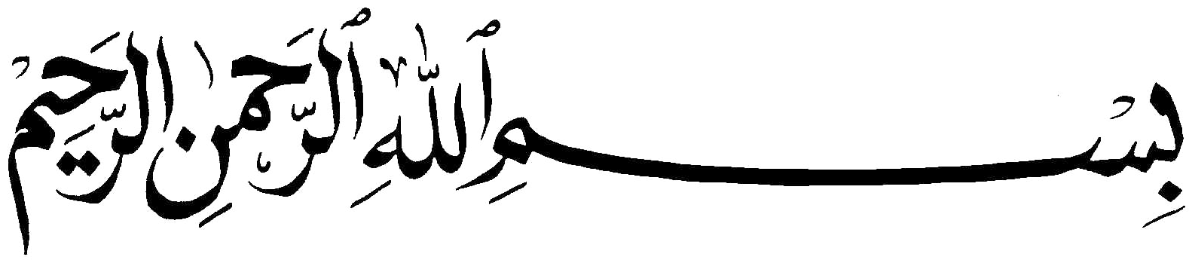 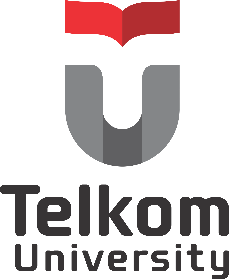 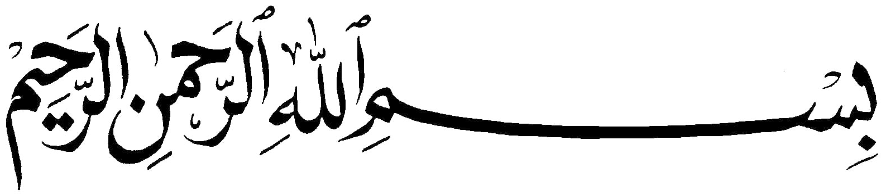 Hukum BisnisSerie Awal 1.0
Dr. Muhammad Yahya Arwiyah,SH.,MH
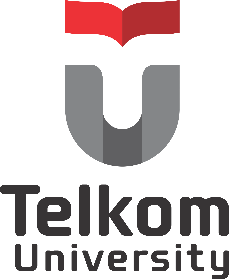 UNCLOS DAN ZEE
Zona ekonomi eksklusif (ZEE) adalah salah satu fitur paling revolusioner dari UNCLOS 1982 dan memberi dampak yang signifikan pada pengelolaan dan konservasi sumber daya laut. Rezim ZEE menertibkan klaim-klaim sepihak (unilateral) atas perairan oleh negara-negara di masa sebelumnya, dengan memberi hak kepada Negara pantai untuk eksplorasi dan eksploitasi, pengelolaan dan konservasi sumber daya alam hayati dan non hayati dari dasar laut dan tanah di bawahnya serta air di atasnya dan kegiatan-kegiatan lainnya untuk eksplorasi dan eksploitasi ekonomis zona tersebut, seperti pembangkitan energi dari air, arus laut dan angin.
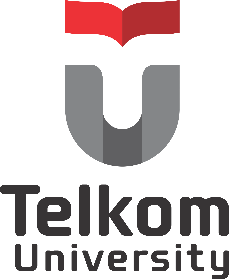 Tanggapan Saudara
Mengapa kita harus marah jika kapal penangkap
      ikan cina beroperasi di zee Indonesia?
Dimanakah posisi pulau natuna?
Apa alasan Cina masuk dan menangkap ikan di daerah yg di klaim sebagai zee Indonesia? 
Jika saudara adalah presiden Republik Indonesia, tindakan apa yang saudara lakukan?
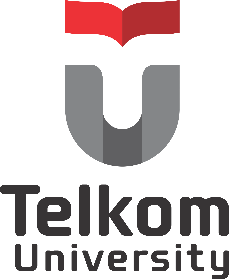 Kaitannya dengan bisnis
Apa yang saudara ketahui tentang bisnis?
Untuk apa orang berbisnis?
Apa kaitannya antara kedaulatan negara dengan bisnis?
Jika diberi kesempatan memilih, saudara akan memilih mengadu ke mahkamah Internasional atau bertempur?
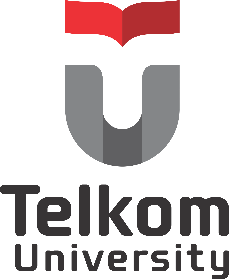 HUKUM
Definisi Sekumpulan Aturan:
     Sekumpulan   =  Gabungan  kata,kalimat, tata cara  yang dirangkaikan dan menimbulkan kesatuan pengertian . 

     Aturan           =  Ketentuan yang harus diikuti, setidaknya dijadikan pedoman.
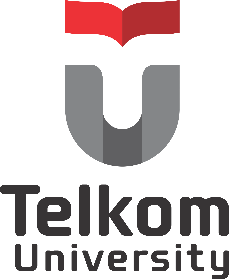 Peran Hukum
Atur tingkah laku Seluruh Warga Negara (subjek hukum), Warga antar Warga dan Warga dengan Negara.
Hukum berperan menegaskan tujuan hidup berbangsa.
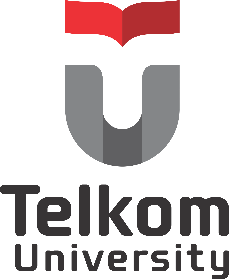 Peran Hukum
Mendorong perubahan sosial dan mengendalikan. 
Sebagai alat pengubah (as tool of social   engineering). 
Wadah perubahan. 
Menjaga ketertiban, keamanan dan harmonisasi 
       kehidupan. 
Wadah yang memberi arah perubahan.
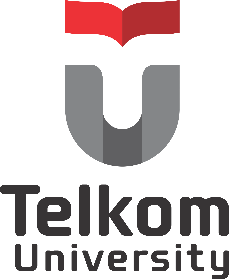 Fungsi Hukum
Pengendali sosial.
Sarana penyelesaian (Dispute setlement).
Sarana perubahan.
Simbol.
Integrator.
Political instrument.
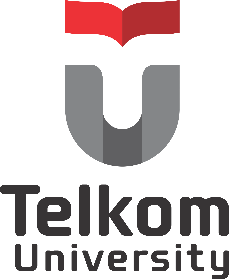 Wujud Aturan
Definisi Hak dan Kewajiban :
Hak           = Segala kewenangan yang diberikan oleh hukum 

Kewajiban = Pemenuhan segala kewenangana yang diberikan oleh hukum. 
    Contoh-contohnya dan visualisasinya.
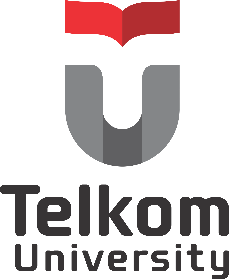 Perintah dan Larangan
Perintah    =   segala sesuatu yang harus dikerjakan.
                          Dapat dipaksa atau diberi sanksi   apabila tidak dikerjakan /dilanggar. 

 Sanksi      =  tindakan yang dilakukan aparat negara
                         terhadap subjek hukum, bdsk ketentuan
                          hukum.
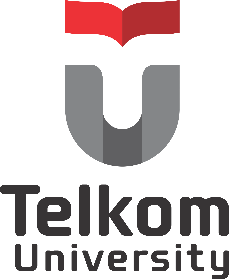 Penghargaan dan Hukuman
Penghargaan
    Imbalan yang diberikan atas dilaksanakannya   suatu kewajiban sesuai dengan ketentuan hukum.
Hukuman
    Tindakan yang dilakukan terhadap subjek hukum yang tidak melaksanakan (sengaja atau lalai) ketentuan hukum yang berlaku.
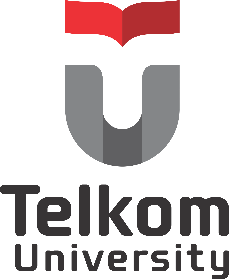 Subjek Hukum
Setiap pendukung hak dan kewajiban.
Syarat :
a. Mampu
        -  Cukup umur
        -  Waras
b. Wenang
         -  Tidak sedang dicabut haknya
         -   Bebas
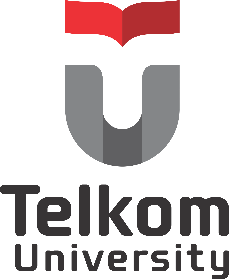 Objek  Hukum
Segala sesuatu yang bermanfaat bagi subjek hukum.
Dapat berupa Hak, Benda dan kepentingan .
Kaitan antara subjek hukum, objek hukum ,hak dan kewajiban merupakan dasar terjadinya legal standing.
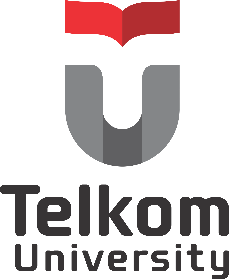 Perikatan dan Perjanjian
Definisi Perikatan dan Perjanjian:
Perikatan =
Hubungan Hukum
2 Subjek Hukum/lebih
Hak dan Kewajiban
Perjanjian =
Perbuatan Hukum
2 Subjek Hukum/Lebih
Hak dan Kewajiban
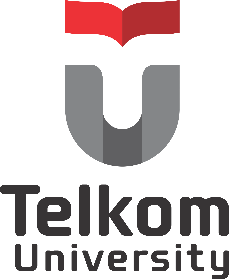 Sumber Perikatan
Ketentuan Undang-Undang :
Ditetapkan dalam klausula suatu UU.
Misalnya :
Hubungan alimentasi antara orang tua dengan anaknya dan sebaliknya.
Ganti rugi akibat perbuatan melawan hukum.
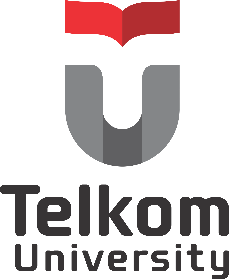 Sumber Perjanjian
Ketentuan undang-Undang :
     Isi perjanjian adalah undang-undang bagi mereka yang  membuatnya.
Hubungan hukum adalah ikatan yang menyebabkan seorang subjek hukum mempunyai  hak dan atau kewajiban untuk memenuhinya.
Bentuknya dapat merupakan akibat ketentuan undang-undang dan dapat pula karena dibuatnya perjanjian oleh 2 subjek hukum atau lebih. 
Hal ini belum tentu dikehendaki oleh subjek hukum bertalian.
Syarat terjadinya ditentukan oleh undang-undang.
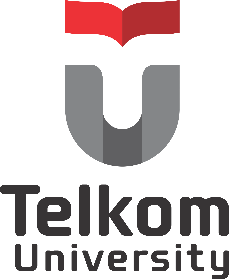 Perbuatan hukum
Tindakan subjek hukum yang dapat menimbulkan hak dan kewajiban.
Perbuatan hukum merupakan hal yang dianggap dikehendaki oleh subjek hukum.
Syarat sahnya : 
Subjek hukumnya cakap.
Kehendak yg bebas.
Hal tertentu.
Causa halal.
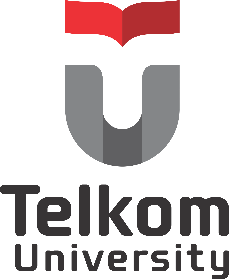 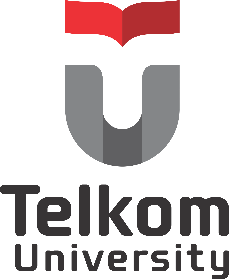 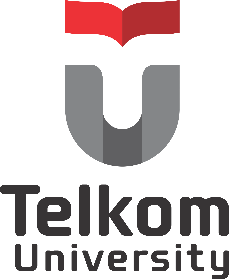 Buku III Perikatan
4 Buku KUHPerdata
Perjanjian
Hukum Perjanjian :
Hukum yang terbentuk akibat adanya suatu pihak yang mengikatkan dirinya kepada pihak lain
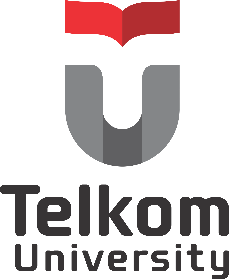 Subjek Hukum :
Manusia
Badan Hukum
Pendukung Hak dan Kewajiban
Kewajiban :
Pemenuhan segala kewenangan yang diberikan oleh hukum
Subjek Hukum :
Manusia
Badan Hukum
Pendukung Hak dan Kewajiban
Hak & Kewajiban = Perikatan
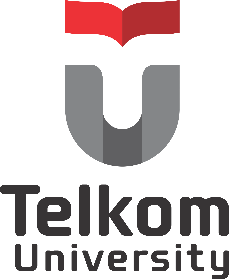 Hak atau kewajiban (1314 KUHPerdata)
Memberikan sesuatu
Melakukan Sesuatu
Tidak melakukan sesuatu
Hak atau kewajiban
Perjanjian (Pasal 1339)Tidak hanya mengikat hal yang disebutkan secara tegas, terkait kepatutan, kebiasaan dan undang-undang
Perikatan Hapus (Pasal 1381 KUHPerdata)
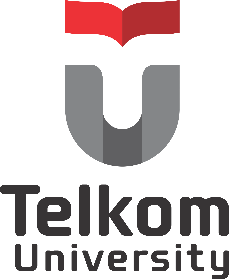 Pembayaran
Pembayaran tunai, diikuti penyimpanan/penitipan
Penyimpanan utang atau kompensasi
Percampuran utang
Pembebasan Utang
Musnahnya barang objek
Kebatalan atau pembatalan 
Berlakunya syarat batal
Lewat waktu (daluarsa)
Perjanjian (Pasal 1340)
Hanya berlaku untuk yang membuatnya.
Tidak boleh merugikan atau menguntungkan pihak ketiga
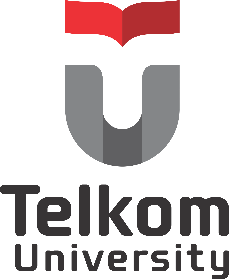 Prestasi :
Memberikan sesuatu
Melakukan Sesuatu
Tidak Melakukan sesuatu
Wan Prestasi :
Tidak melakukan Prestasi sama sekali
Memberikan/melakukan sesuatu tetapi tidak sesuai dengan isi perjanjian
Melakukan/memberikan sesuatu dengan yang dilarang (UU atau Perjanjian)
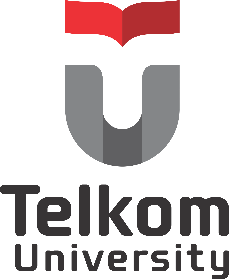 Syarat Sah Perjanjian (1320 KUHPerdata)
Sepakat
Cakap
Hal Tertentu
Sebab yang Halal
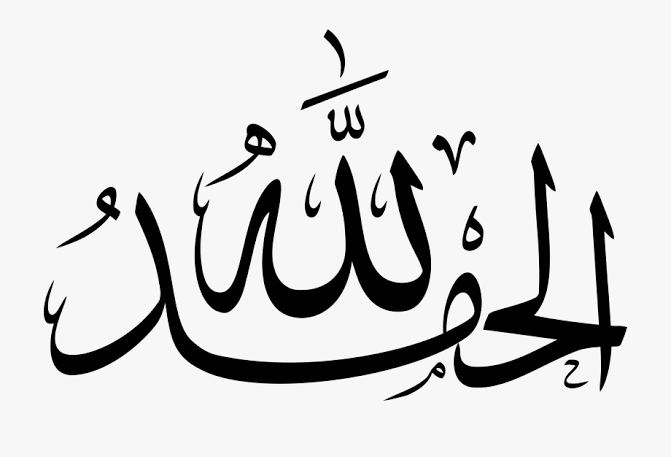 Terima Kasih